Funding Community EngagementWetland Migration Workshop:Community Engagement SessionSeptember 19, 2023Linda Tong, Project Manager
Community engagement as a funding priority
San Francisco Bay Restoration Authority

Emphasize community engagement as grant solicitation priority
Support new partnerships with community-based organizations
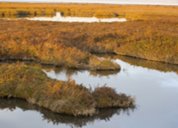 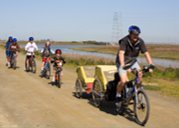 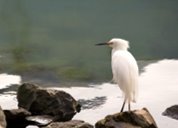 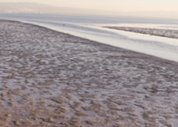 2
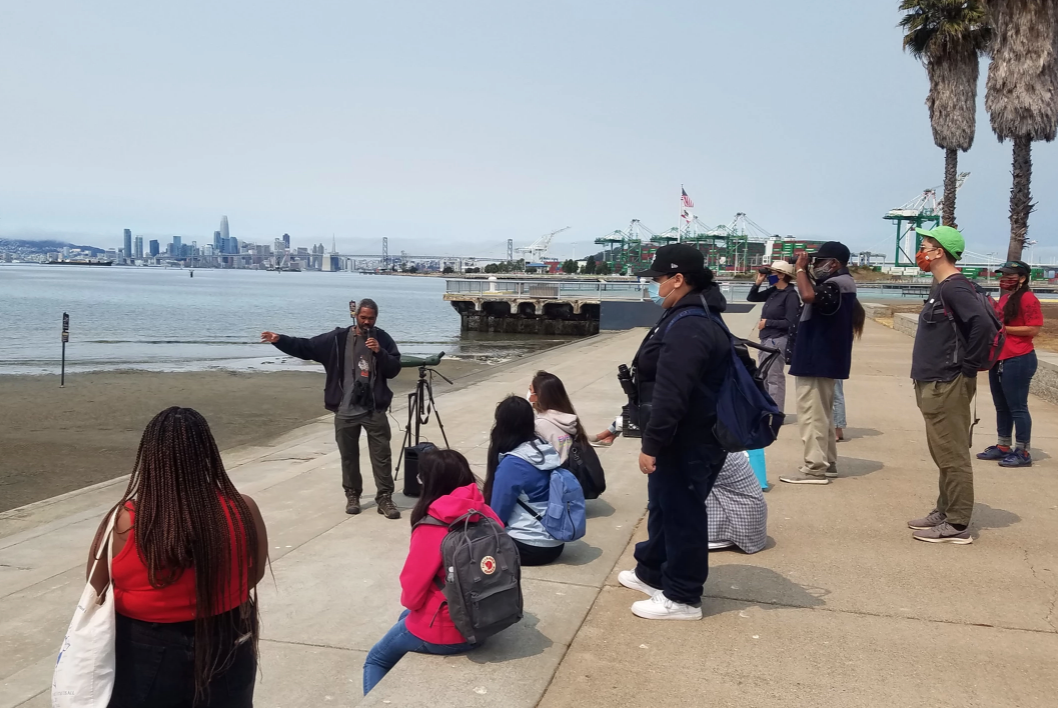 Developing a Community Grants Program
Fund projects led by community-based organizations in economically disadvantaged communities
3
L Tong
Oakland Shoreline Leadership Academy hosted by WOEIP
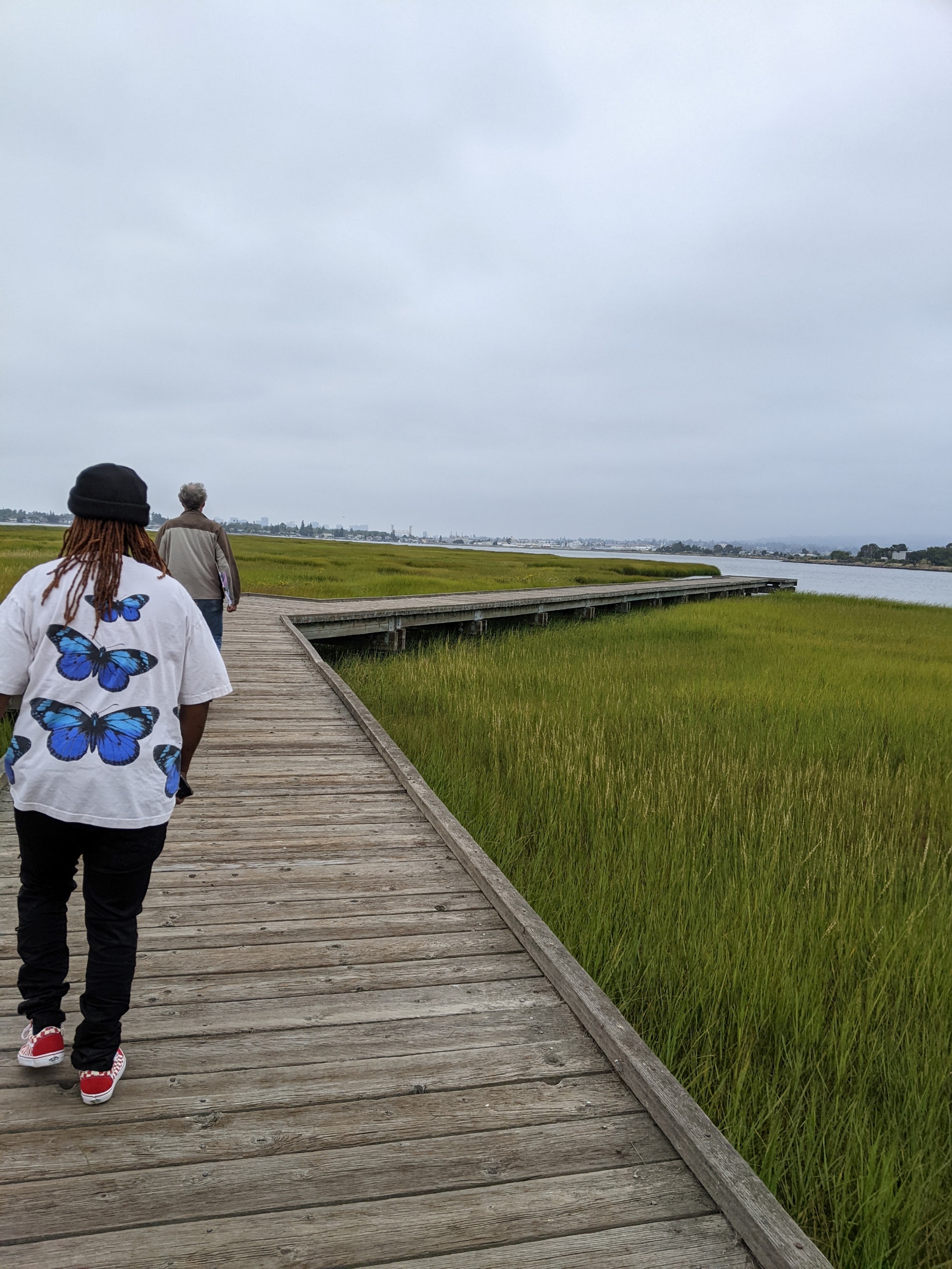 Improving our grant programs
Incorporate input from Advisory Committee members and community-based orgs

Conduct more targeted outreach to community-based orgs
4
Arrowhead Marsh, Oakland
Creating a Community Grants Cohort
Site visits
Online workshops
New connections with community-based organizations
5
Brower Dellums Institute, San Leandro Creek staging area
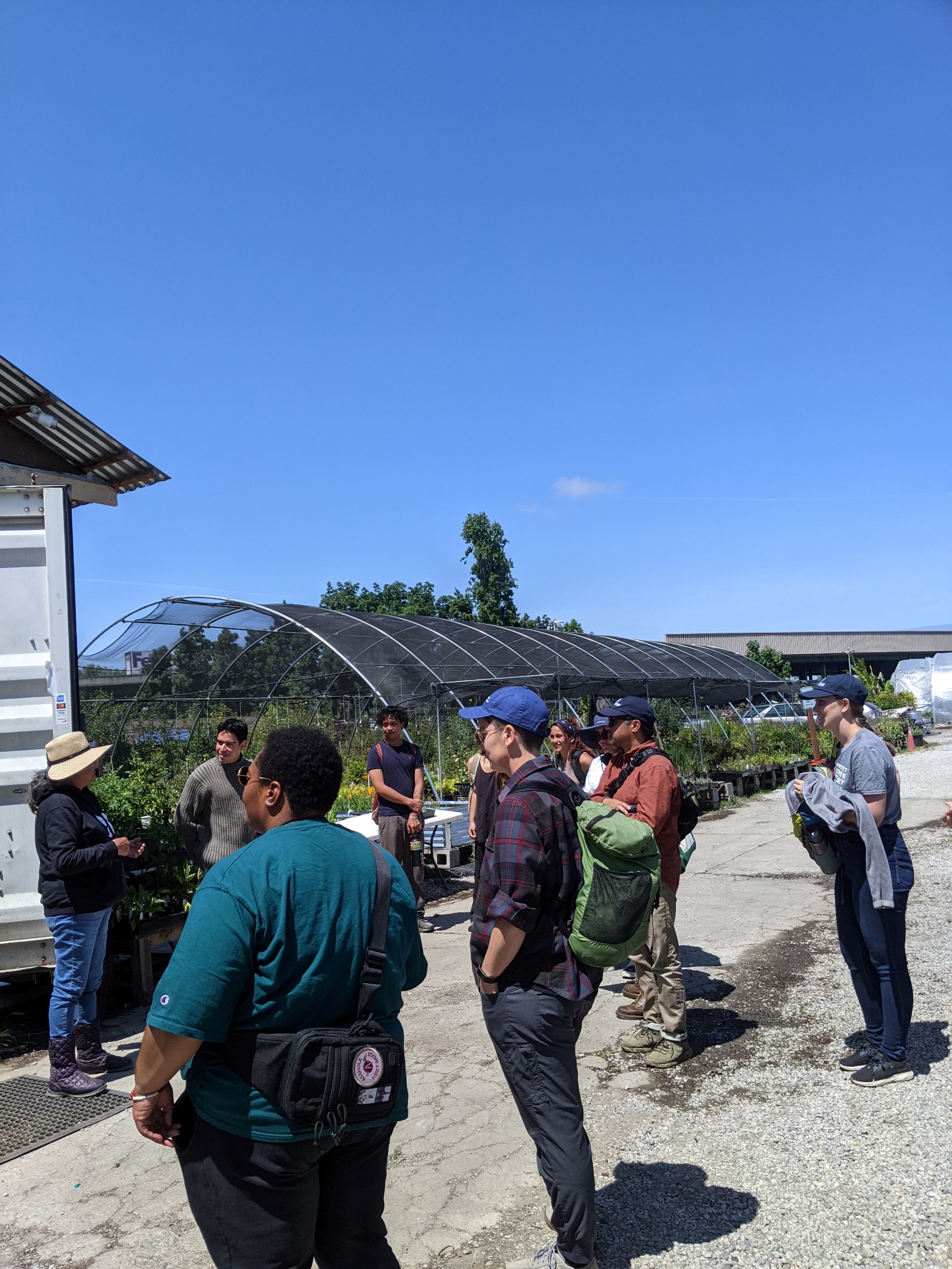 Networking and Board Tours
Participants from public agencies, environmental nonprofits, community-based organizations
6
L Tong
Planting Justice plant nursery, Oakland
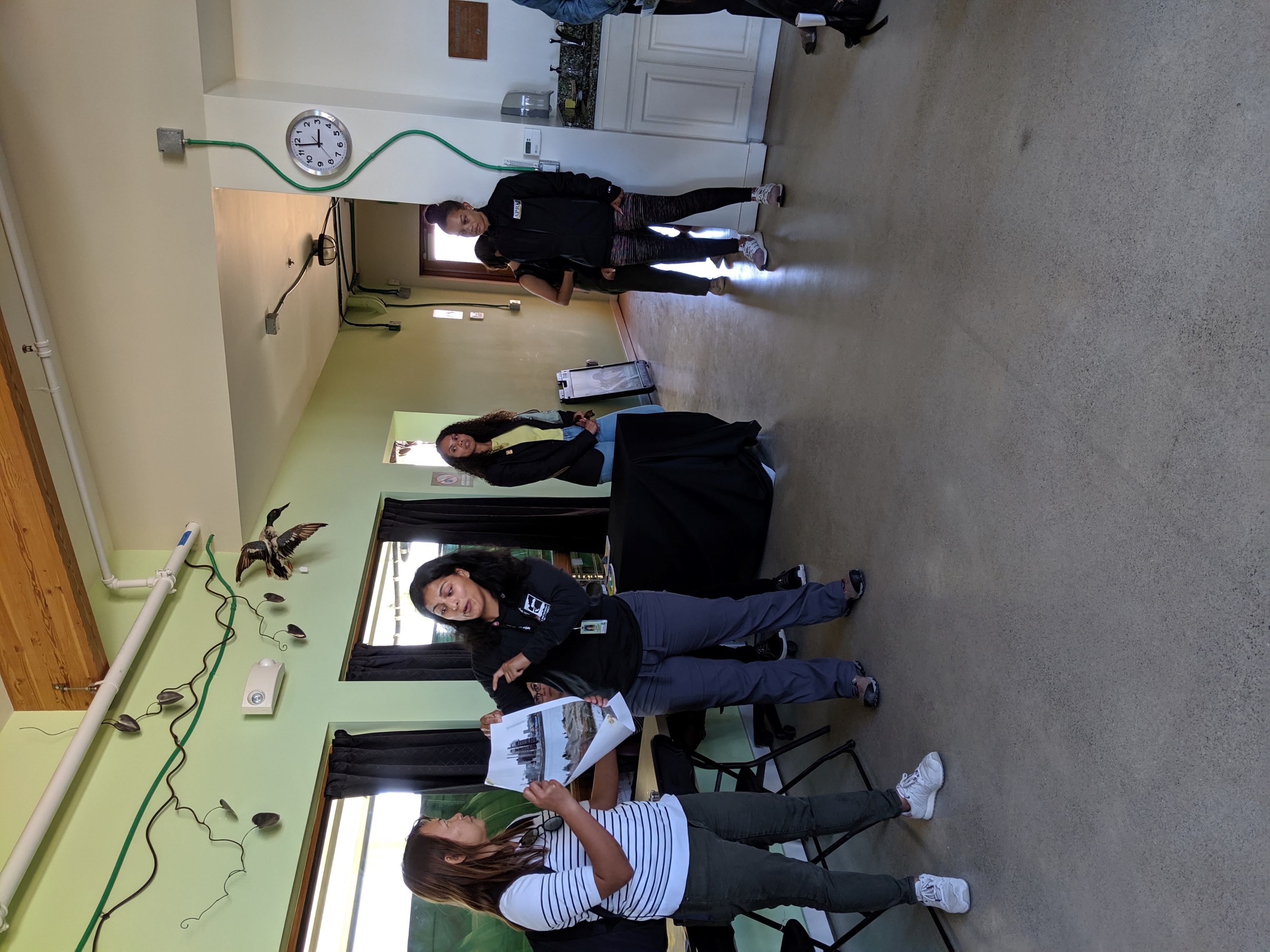 Moving forward
Facilitate info sharing with community-based grantees
Develop long-term framework of equity guidelines
Develop Tribal Engagement Recommendations
EcoCenter at Heron's Head Park, San Francisco
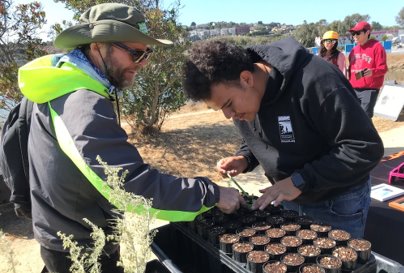 7
Literacy for Environmental Justice, San Francisco
Community engagement as a funding priority
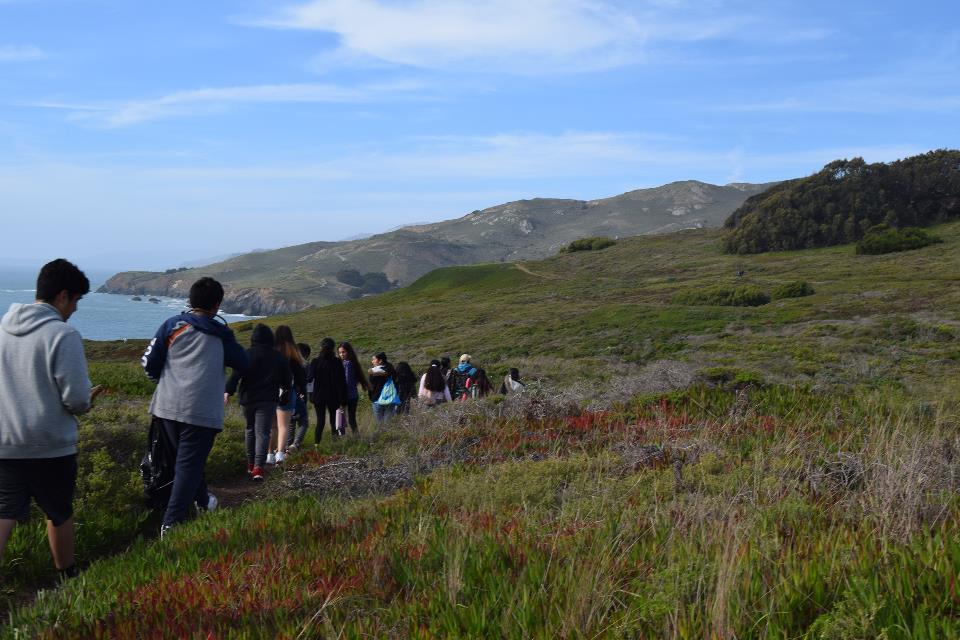 CA State Coastal Conservancy

Agency goals and equity guidelines highlight need for community engagement 

Engagement with Tribes
Stewardship at the Novato Baylands
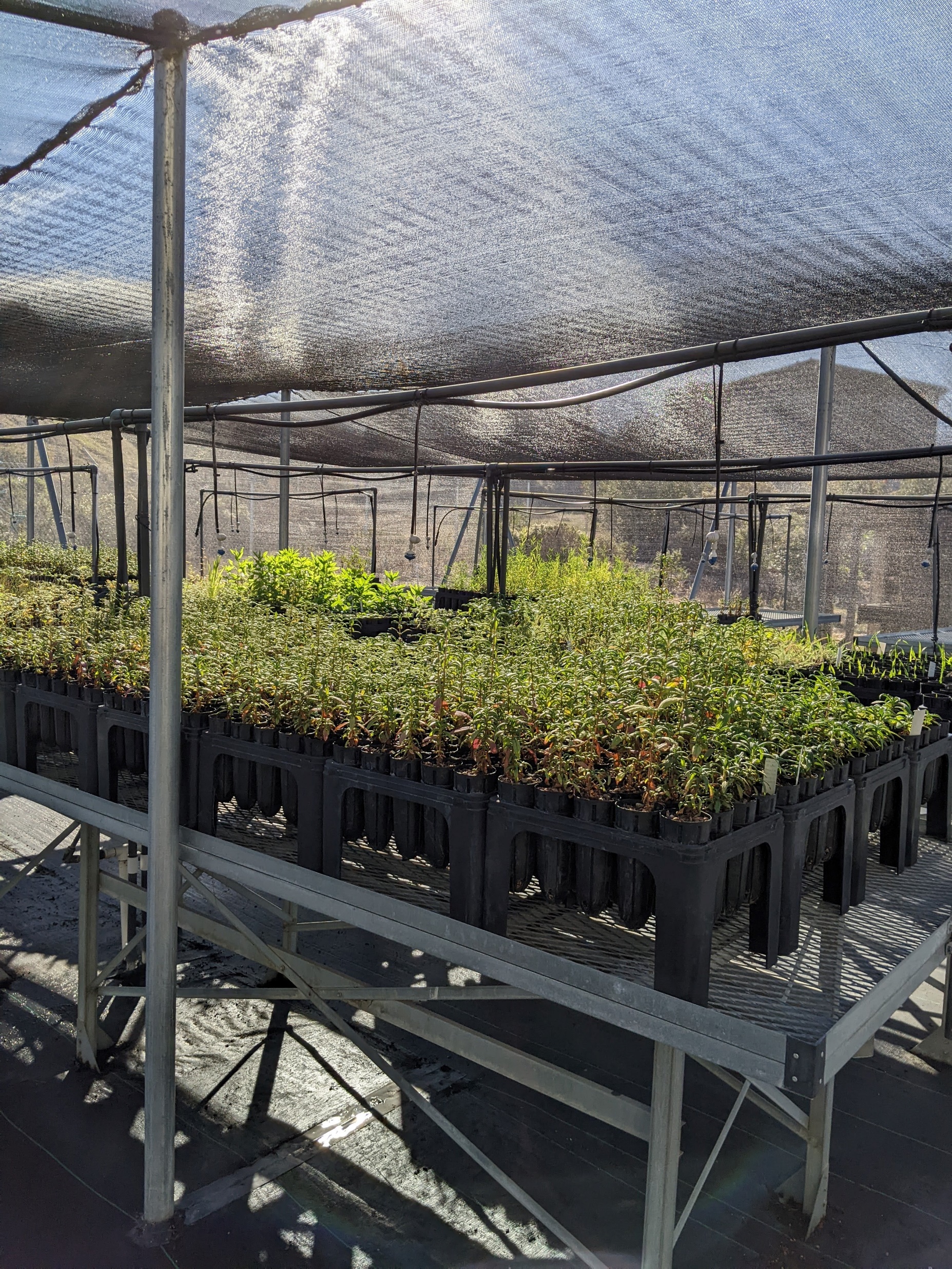 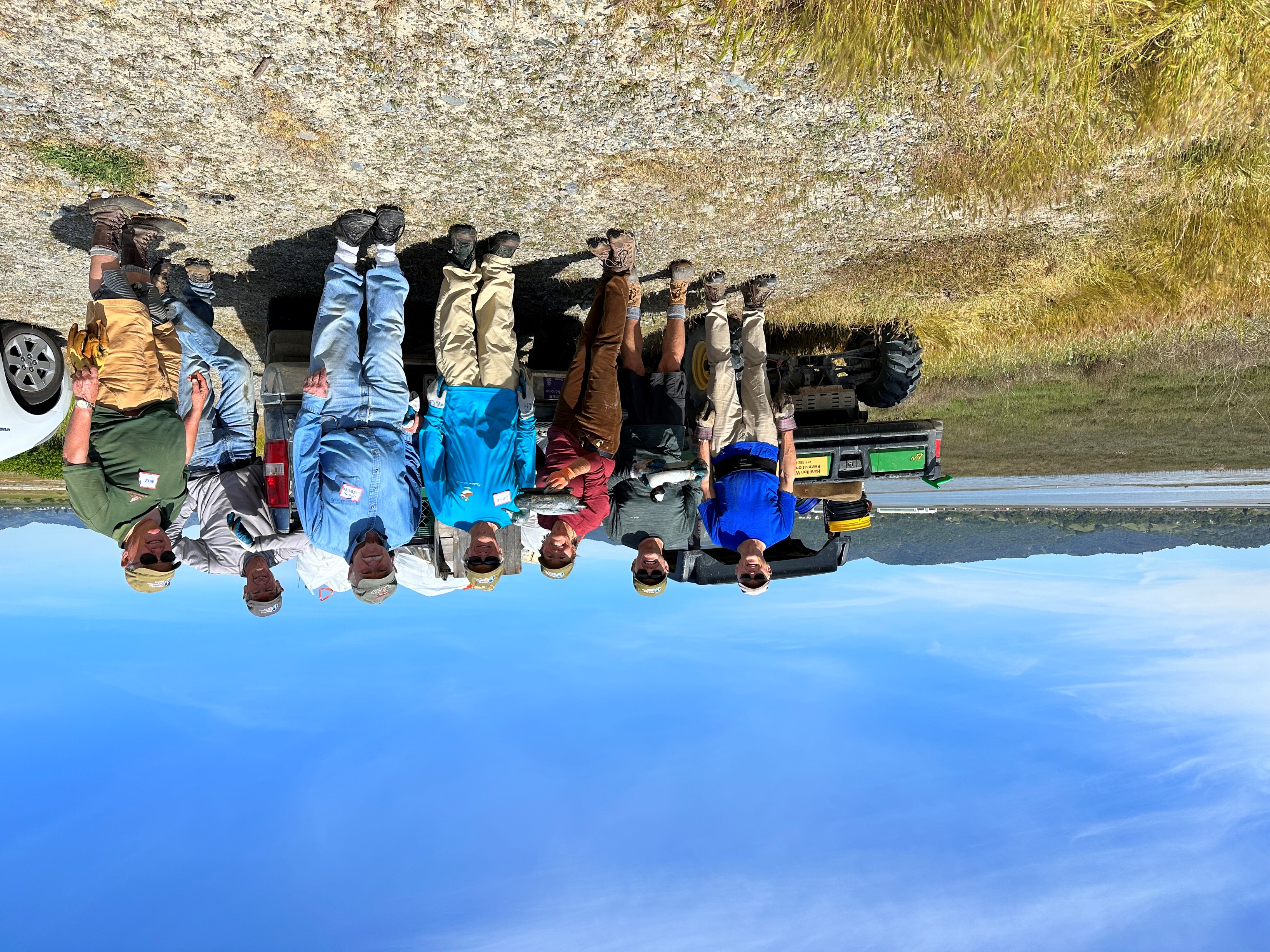 Opportunities to build and deepen relationships
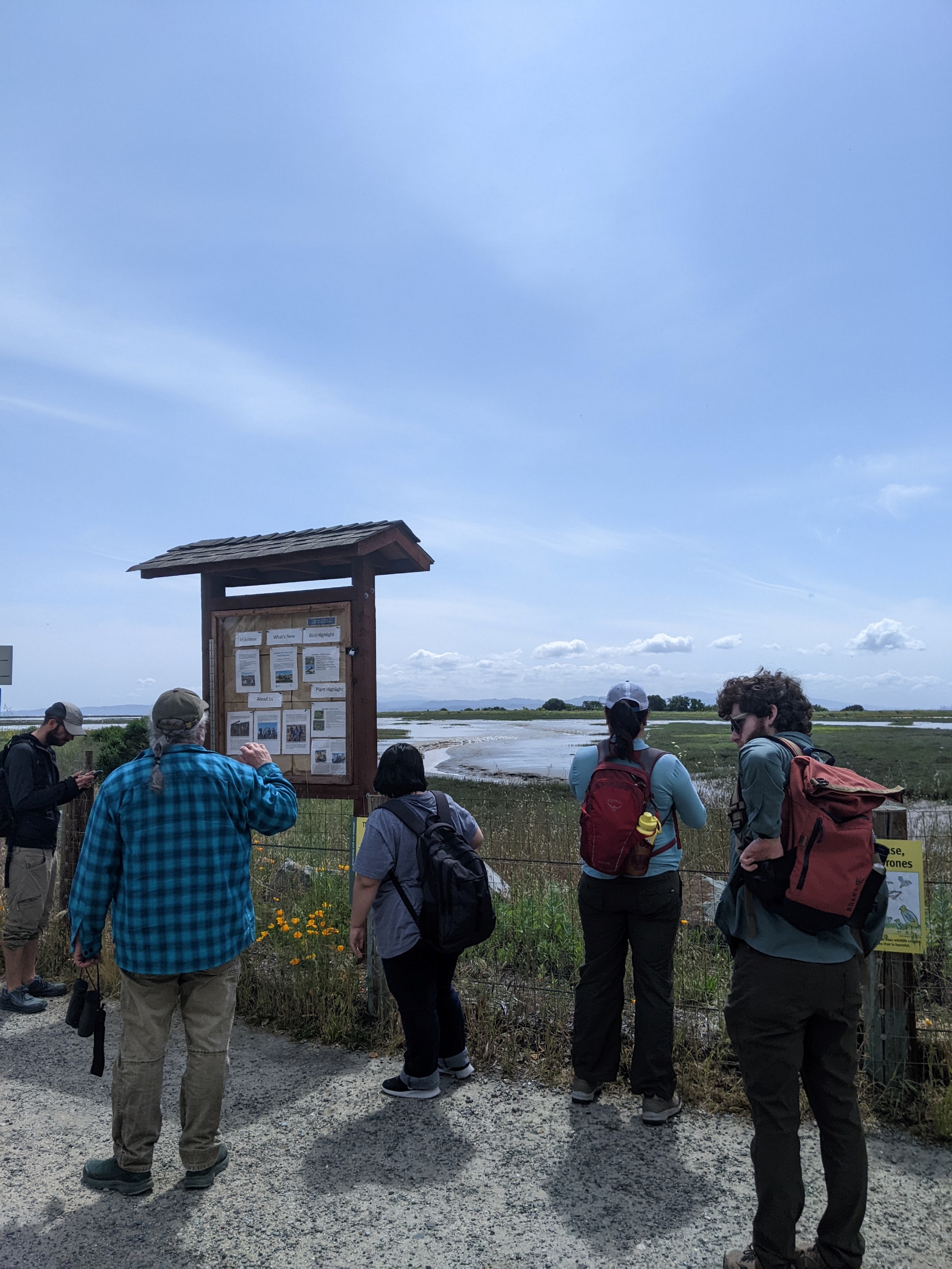 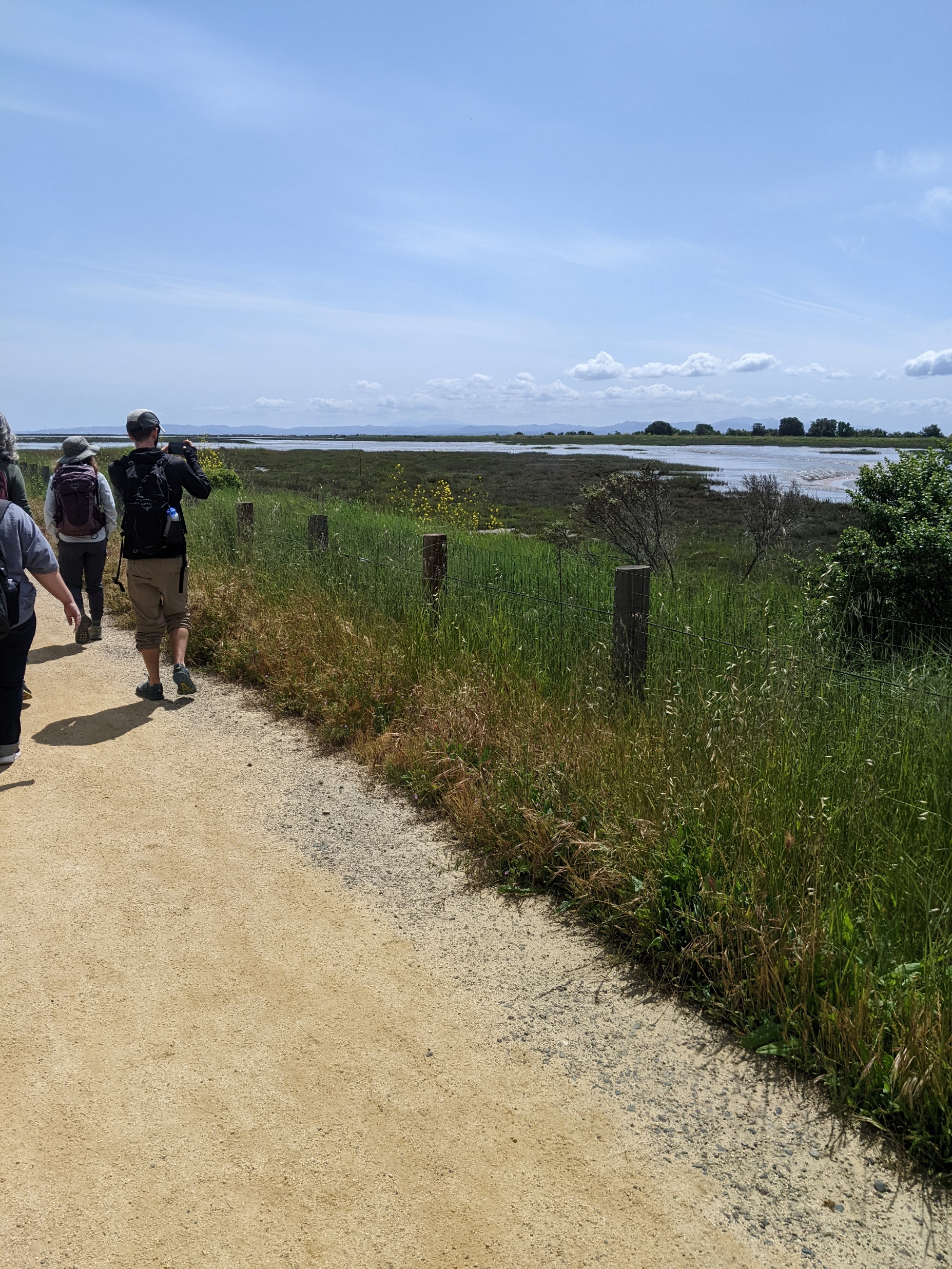 Questions?